МПО учителей географии ВГО – итоги деятельности в 2022-2023 учебном году, планы и перспективы деятельностина 2023-2024 учебный год
МПО ВГО учителей географии
29 августа 2023 г.
Повестка:
Итоги деятельности МПО учителей географии ВГО в 2022-2023 учебном году
Перспективное планирование деятельности на 2023-2024 учебный год
ИЗ ПЛАНА РАБОТЫметодического профессионального объединения Верещагинского городского округаучителей географии на 2022-2023 учебный год
Тема: «Урок в свете требований обновленных ФГОС»
Цель: Создание условий для повышения качества географического образования, роста профессиональной компетентности учителей географии – участников МПО, организации информационно-педагогического пространства МПО в рамках работы над единой
Из итогов деятельности МПО учителей географии ВГО в 2022-2023 учебном году
Опубликованы работы учителей:
1. «Практико-ориентированные задания по теме «План местности - создание ЦОР», Черемных Елена Филимоновна, СП Сепычевская школа МБОУ «ВОК»
2. «Визуализация на уроках географии», Айдакова Айдакова Антонина Николаевна, СП Зюкайская школа МБОУ «ВОК»
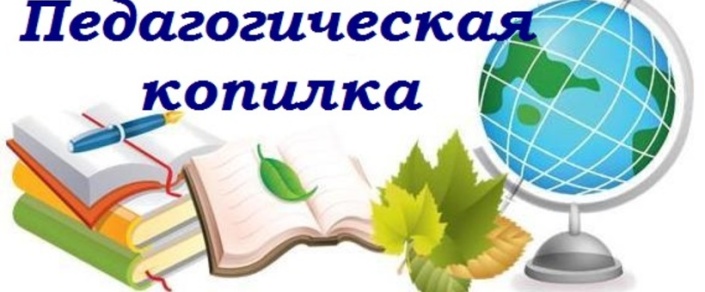 http://verkompleks.ru/municipal_methodical_network-1/noosoo/igo-teachers-of-geography/
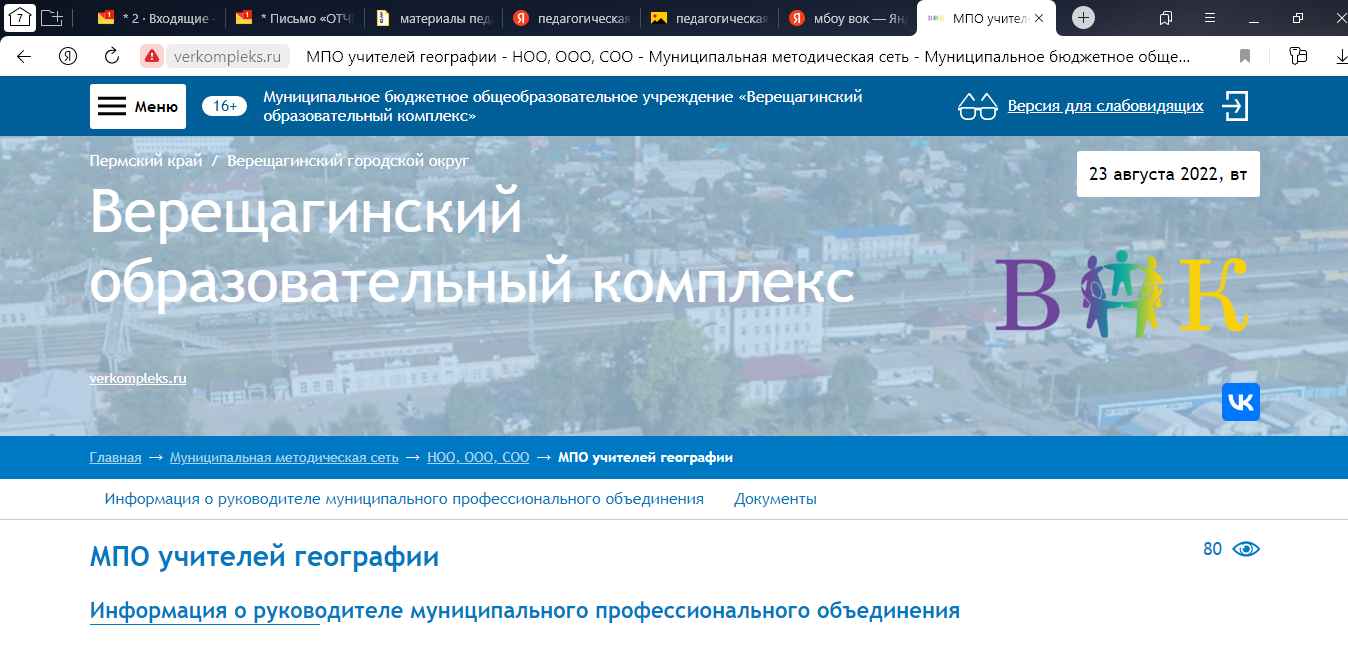 Мастер-классы
Выступления
Работа экспертных групп
Открытые уроки
Организация деятельности с обучающимися
1. Муниципальная заочная  школа  по географии «Глобус», кураторы по параллелям
2. ГЕОИГРА «ЧТО? ГДЕ? КОГДА», Сальников Андрей Михайлович, СП Гимназия МБОУ «ВОК»
3.Индивидуальное сопровождение проектно-исследовательской деятельности обучающихся
ОБ ИТОГАХ ОБУЧЕНИЯ В ЗАОЧНОЙ ШКОЛЕ ПО ГЕОГРАФИИ «ГЛОБУС»
Количество выполненных работ
по параллелям в ОО в 2020-2021 учебном году
Количество выполненных работ
по параллелям в ОО в 2021-2022 учебном году
Количество выполненных работ
по параллелям в ОО в 2022-2023 учебном году
Интеллектуальная ГЕОГРА «ЧТО? ГДЕ? КОГДА?»
Автор, организатор, ведущий - Сальников Андрей Михайлович, СП Гимназия МБОУ «ВОК»

Дата проведения игры – 16 марта 2023 г.

Приняли участие 6 команд школ МБОУ «ВОК» и МБОУ «ВСШИ»:
СП Школа № 1
СП Гимназия
СП Вознесенская школа
СП Зюкайская школа (2 команды)
МБОУ «ВСШИ»

Результаты игры:
1 место - команда СП Гимназия МБОУ «ВОК»
2 место – команда СП Школа № 1 МБОУ «ВОК»
3 место -  команда СП Зюкайская Школа МБОУ «ВОК»
МОНИТОРИНГ ПО ГЕОГРАФИИ8 КЛАСС
В мониторинговой диагностике приняли участие 443 обучающихся 8-х классов (422 обучающихся МБОУ «ВОК» и 21 обучающийся МБОУ «ВСШИ»)

Успеваемость - 80 %

Качество знаний – 30 % 

Средняя полученная оценка - 3,1
Основные проблемы возникли при выполнении заданий по темам:
- Знание основных открытий великих путешественников
- Указание названия объектов, определяющих географическое положение материка или океана. Работа с картой
- Определение географических координат одной из точек. Работа с картой
- Знание крупных форм рельефа материков
- Определение климатического пояса по климатограмме
- Определение природной зоны по ее характеристикам

Сохраняются трудности (по результатам мониторинговой диагностики обучающихся 7-х классов 2021-2022 учебного года) с выполнением заданий на знание основных географических открытий и исследований, выполнение заданий с использованием, карт (в том числе и работа с контурными картами), определение географических координат.

.
Обучающиеся, принявшие участие в мониторинговой диагностике в основном справляются с заданиями по определению объекта внутренних вод по его характеристикам, материка или океана по их географическим особенностям, страны по ее характерным фотоизображениям, на знание частей света.


ПЕРСПЕКТИВА на 2023-2024 учебный год: мониторинг в 9-х классах
Результаты промежуточной аттестации обучающихся 5, 6, 7, 8-х классов МБОУ «ВОК» по показателям качества, успеваемости, средней оценке
СРЕДНИЕ ПОКАЗАТЕЛИ:
УСПЕВАЕМОСТЬ – 99 %
КАЧЕСТВО – 43%
СРЕДНЯЯ ОЦЕНКА – 3,5
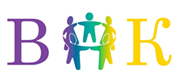 Перспективные направления деятельности
Результаты ОГЭ-2023
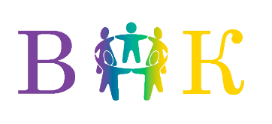 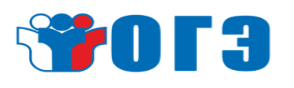 Результаты ОГЭ-2023
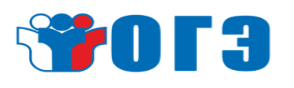 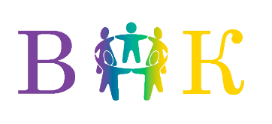 Результаты ОГЭ-2023
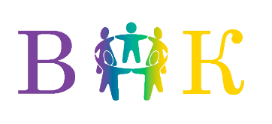 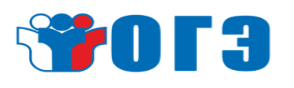 Результаты ЕГЭ-2022
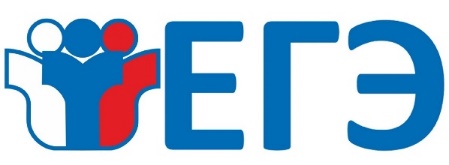 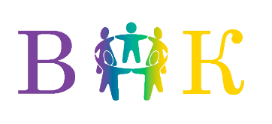 Результаты ЕГЭ-2023
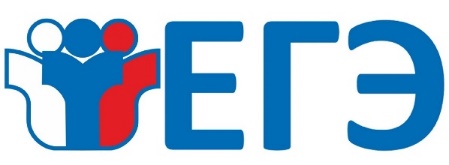 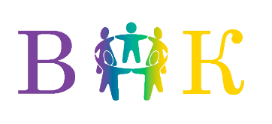 Средний балл 
по Пермскому краю – 63,57
Средний балл  МБОУ «ВОК» – 62,5
Результаты ЕГЭ-2023
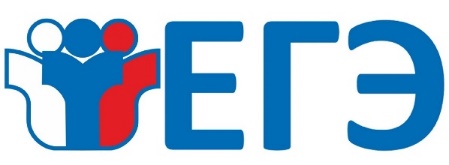 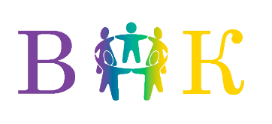 Основными направлениями деятельности учителей, участников МПО были:
участие в работе методических встреч
обучение на очно-заочных курсах повышения квалификации, участие в профессиональных конкурсах
трансляция педагогического опыта
организация и сопровождение обучения заочных школ для учащихся, участие в олимпиадах и конкурсах, геоигре, проектной и исследовательской деятельности обучающихся
ознакомление с методическими рекомендациями по использованию цифровых образовательных ресурсов, обобщение, представление и распространение педагогического опыта, в том числе и посредством виртуального банка данных педагогического опыта участников МПО
Перспективное планирование деятельности на 2023-2024 учебный год
Общая цель деятельности повышение качества образования и профессионального уровня
Методическая тема 2023-2024 учебного года
ПРЕДЛОЖЕНИЕ: 
продолжить работу над единой темой «Урок в свете требований обновленных ФГОС»
Переход на обновленные ФГОС, изучение федеральной образовательной программы (ФОП) по географии и организация деятельности в соответствии с ФОП
http://verkompleks.ru/fgos-noo-llc-2021/
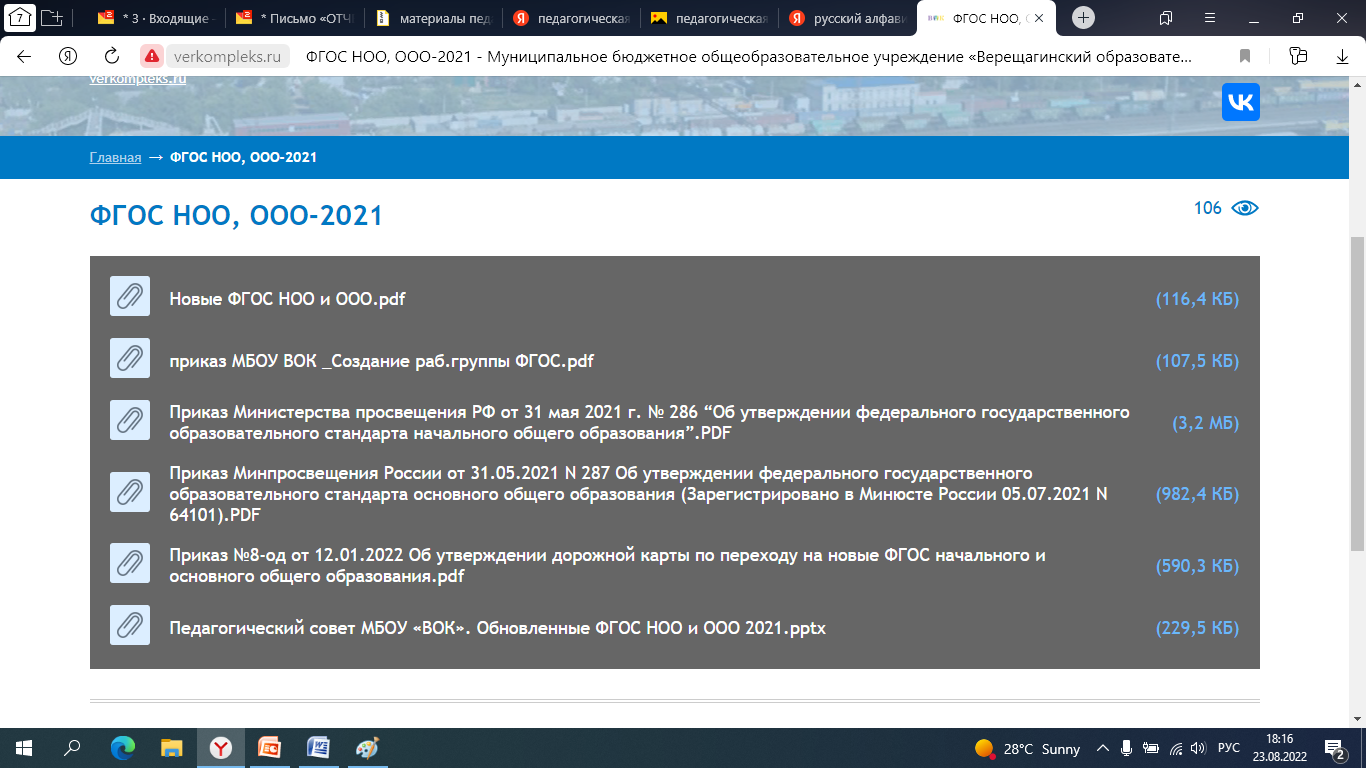 Полезные ссылки:
1. Конструктор рабочих программ: https://edsoo.ru/constructor/
2. Примерные рабочие программы: https://edsoo.ru/Primernie_rabochie_progra.htm
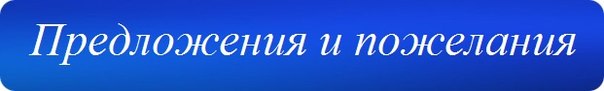 Перспективное планирование деятельности учителя географии на 2023-2024 учебный год
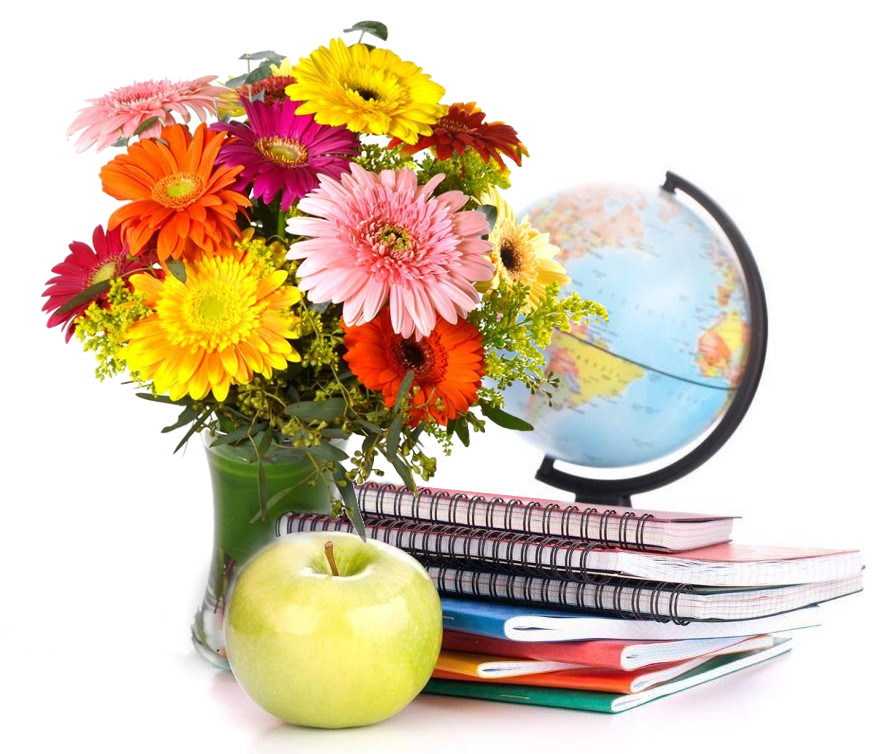